Thứ……ngày…..tháng…..năm…….
TIẾNG VIỆT
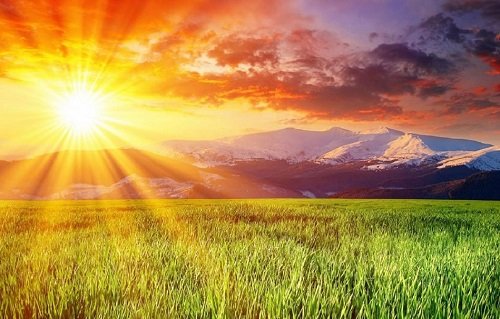 Ánh mai: ánh sáng buổi sớm